URINALYSIS
ACADEMIC HALF DAY
January 10, 2022

Katharine Dahl, MD
Arizona Kidney Disease & Hypertension Center
kdahl1@email.arizona.edu
OBJECTIVES
1. Describe the appropriate urine specimen collection and storage in ambulatory patients and hospitalized patients with Foley catheters in order to accurately interpret the urinalysis.
2. List the possible causes of urine that is cloudy, orange, brown, or red.
3. Predict how the urinalysis will appear in disorders of volume and tonicity.
4. Describe the conditions associated with the following urine casts: Hyaline, Erythrocyte, Leukocyte, Epithelial, Granular, Fatty.
Specimen Collection
Avoid exercise 72 hours prior – trauma increases proteinuria and hematuria
Avoid contamination
Males – retract foreskin
Females – separate labia and cleanse periurethral area with sterile wipe
Midstream “clean catch” collection or bladder catheterization
Specimen Processing
Prompt processing – should be examined within 1 hour of voiding to minimize breakdown of formed elements
Macroscopic exam – color and clarity
Chemical exam - dipstick
Microscopic exam
Centrifuge at 3000rpm for 3-5 minutes
Pour off supernatant
Place sediment on slide for microscopic exam
Macroscopic Exam
Color 
Lighter: dilute
Darker: concentrated
White: pyuria or phosphate crystals
Green: methylene blue, amitriptyline
Black: Malignancy, alkaptonuria
Red: hemoglobin, myoglobin
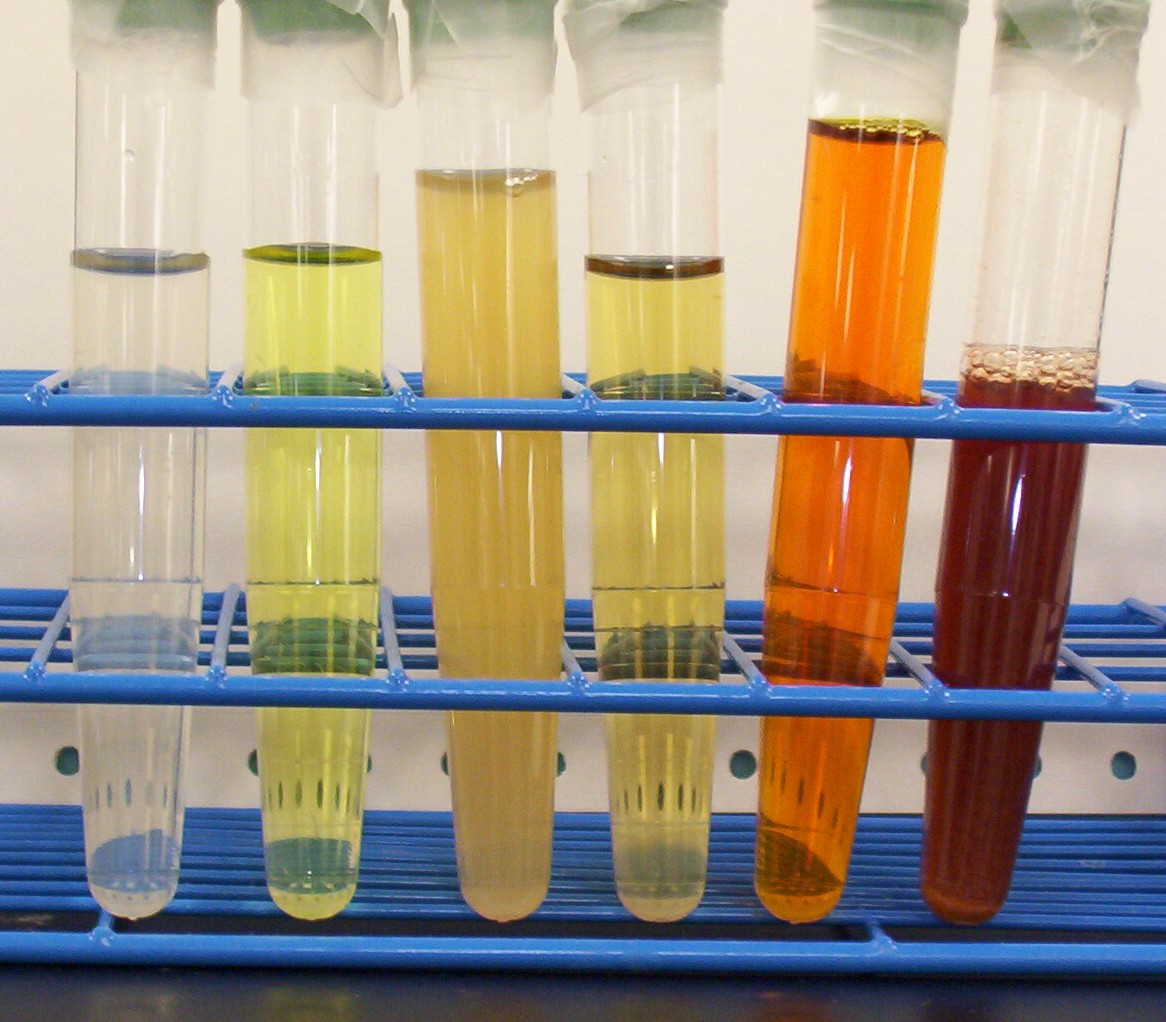 Macroscopic Exam
Clarity
Normally clear
Cloudy
amorphous phosphates: white precipitate in alkaline urine
 amorphous urates: pink precipitate dissolves when heated
 leukocytes, bacteria, cellular debris
Foamy
proteinuria
Chemical Exam
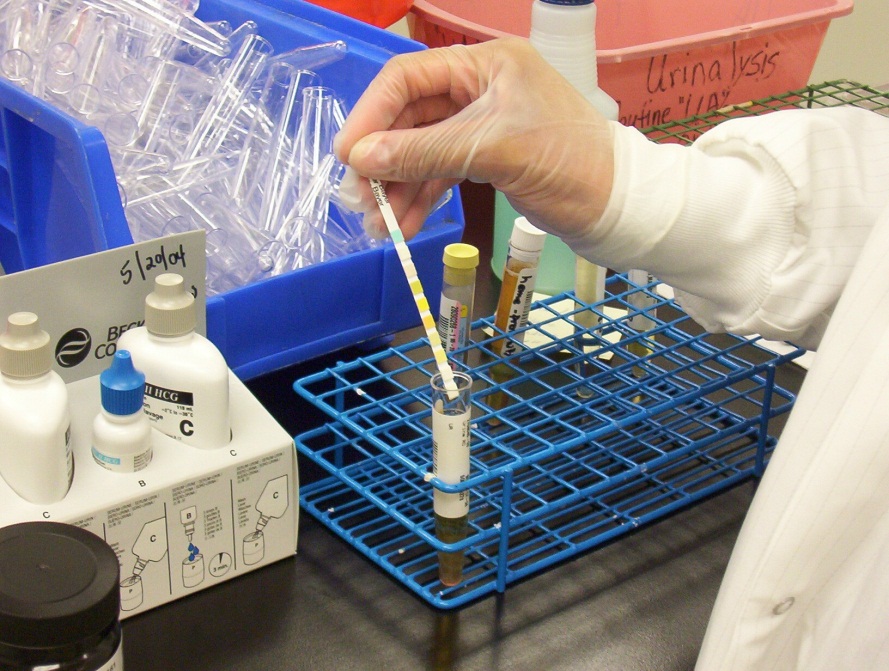 When the test strip is  dipped in urine the reagents are activated and a chemical reaction occurs.  
The chemical reaction results in a specific color change.  
After a specific amount of time has elapsed, this color change is compared against a reference color chart provided by the manufacturer of the strips.
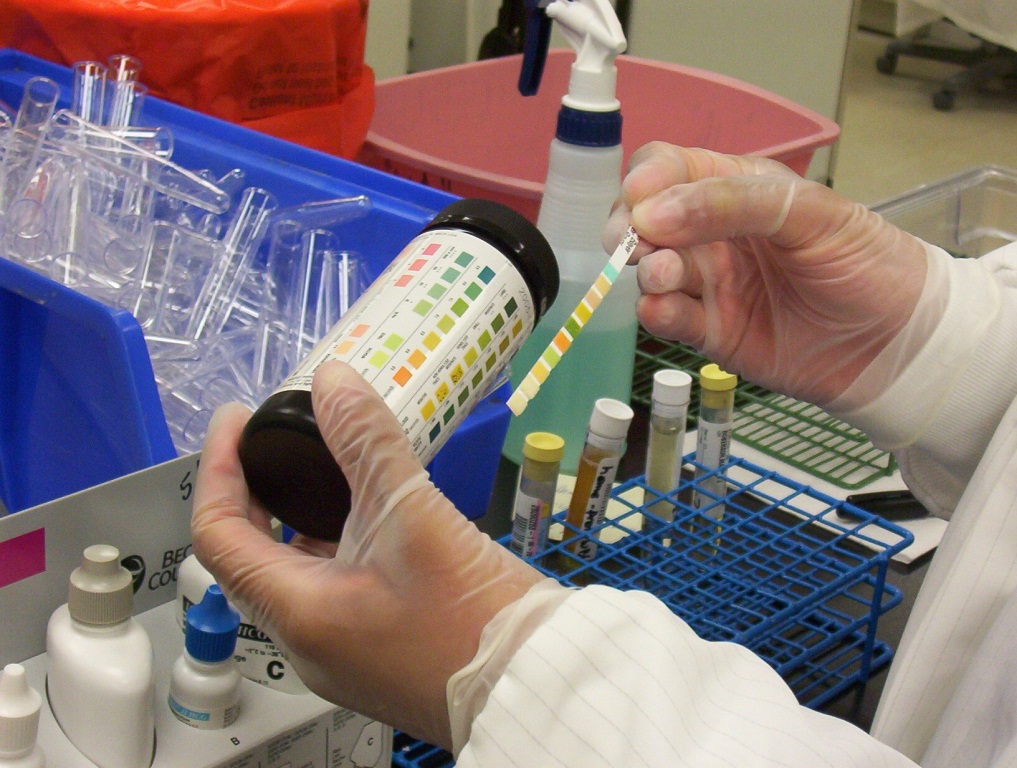 Chemical Reaction Chart
Urine Dipstick
Urine Microscopy
CASE 1
You are asked to see a 25 year old male with head trauma after a motor vehicle accident for evaluation of hypernatremia.  He is making 5L of urine per day.  Serum sodium 159.  You suspect he has central diabetes insipidus.  What do you expect his urine specific gravity to be?
1.005
1.010
1.015
1.020
CASE 1
You are asked to see a 25 year old male with head trauma after a motor vehicle accident for evaluation of hypernatremia.  He is making 5L of urine per day.  Serum sodium 159.  You suspect he has central diabetes insipidus.  What do you expect his urine specific gravity to be?
1.005
1.010
1.015
1.020
In diabetes insipidus, the hypothalamus does not produce ADH, so there is no insertion of aquaporin channels into the apical membrane of the principle cells in the collecting duct.  Water is not reabsorbed and the urine osmolality and specific gravity remain low.
Specific Gravity
Ratio of the weight of urine to an equal quantity of water
Normal 1.010
Can use to estimate urine osmolality
1.010 correlates with osmolality of 300mOsm/kg H2O
Osmolality
In order to maintain plasma osmolality (# of particles/unit mass) near 285 mOsm/kg the kidney varies urine osmolality from 50 to 1200 mOsm/kg
Children can achieve an osmolality >1000 but adults rarely can; studies have shown an age-related decline
Urine osmolality is useful when correlating it with the clinical state of the patient
High glucose concentration increases osmolality
Certain toxins can increase the osmolality of urine
CASE 2
A 54 year old woman with Sjogren Syndrome comes to the office for evaluation of nephrolithiasis.  Her potassium is 3.2, bicarbonate 12.  What is a possible diagnosis?  What do you think her urine pH will be?
4.5
6.0
7.5
CASE 2
In a Type 1 Distal Renal Tubular Acidosis, there is a failure of the α-intercalated cell to secrete H+ ions and reclaim K+ ions.
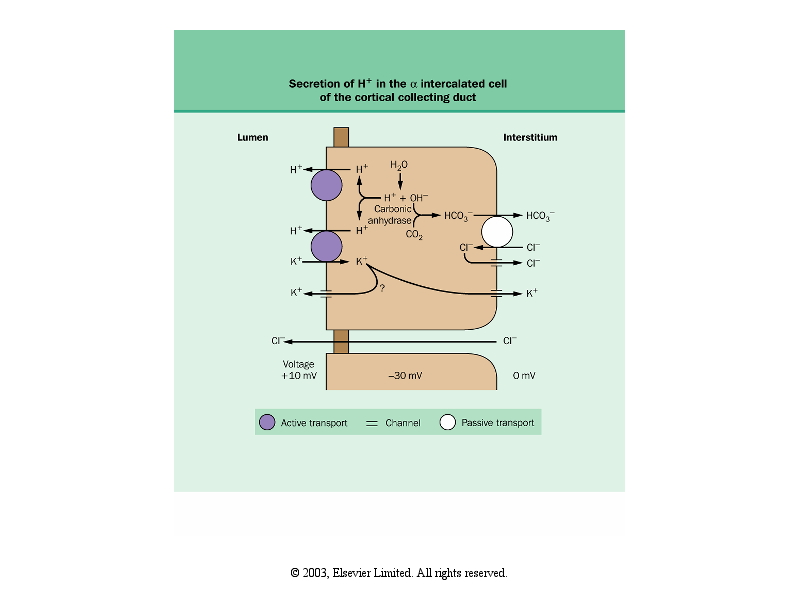 A 54 year old woman with Sjogren Syndrome comes to the office for evaluation of nephrolithiasis.  Her potassium is 3.2, bicarbonate 12.  You diagnose her with a distal type 1 renal tubular acidosis.  What do you think her urine pH will be?
4.5
6.0
7.5
pH
Acidic pH (5.0-6.0)
Diet with animal meat generates high acid load
Volume depletion 
Alkaline pH (>7.0)
Strict vegetarians can have alkaline urine
Type 1 (distal) Renal Tubular Acidosis
Infections caused by urease-splitting organisms (Proteus and Pseudomonas species)
Acute Tubular Necrosis
CASE 3
A 70 year old male with a diagnosis of Multiple Myeloma comes to see to you for evaluation of proteinuria.  His serum glucose is normal and his urine glucose is elevated.  He has proteinuria.  His serum bicarbonate is 14 , potassium is 3.2 , uric acid is 2.5 , and phosphorus is 1.8 .  Dysfunction of which part of the nephron causes these lab results?
Glomerulus
Proximal tubule
Loop of Henle
Distal tubule
Collecting tubule
CASE 3
A 70 year old male with a diagnosis of Multiple Myeloma comes to see to you for evaluation of proteinuria.  His serum glucose is normal and his urine glucose is elevated.  He has proteinuria.  His serum bicarbonate is 14 , potassium is 3.2 , uric acid is 2.5 , and phosphorus is 1.8 .  Dysfunction of which part of the nephron causes these lab results?
Glomerulus
Proximal tubule
Loop of Henle
Distal tubule
Collecting tubule
Multiple Myeloma causes proximal tubular dysfunction.  This patient has Fanconi Syndrome which is caused by proximal tubular dysfunction.  Bicarbonate, glucose, phosphorus, potassium, and amino acids are all absorbed in the proximal tubule, so this patient is not reabsorbing these and they remain in his urine.  He has a Type 2 Proximal Renal Tubular Acidosis
Protein
Dipstick only detects albumin:
Trace (5-30mg/dL)
1+ (30mg/dL)
2+ (100mg/dL)
3+ (300mg/dL)
4+ (>1000mg/dL)
False positives
Alkaline urine
False negatives
Light chains
Immunoglobulins
Sulfosalicylic acid (SSA) test can be used to detect presence of albumin + other proteins
Proteinuria
Types of Proteinuria:

Glomerular proteinuria: predominantly albumin

Tubular proteinuria: Interference with proximal tubular reabsorption, principally due to tubulointerstitial diseases

Overflow proteinuria: Increased excretion of low molecular weight proteins can occur with marked overproduction of a particular protein (almost always immunoglobulin light chains in multiple myeloma) – proximal tubule can’t absorb it all

Post-renal proteinuria: Inflammation in the urinary tract, which can occur with urinary tract infection, can give rise to increases in urinary protein excretion. The excreted proteins are generally non-albumin (often IgA or IgG), and only small amounts are excreted
Proteinuria
Urinary protein excretion normally should be less than 150 mg per day (albumin + low molecular weight proteins)

Normal rate of albumin excretion <20 mg per day

Persistent albumin excretion between 30 and 300 mg per day is called high albuminuria (or microalbuminuria)
Proteinuria - quantification
24 hour urine test for protein or albumin excretion
Gold standard
The amount of protein secreted varies by circadian rhythm
Problems: it is time consuming, subject to error due to overcollection or undercollection, impractical for many patients
Protein-creatinine or albumin:creatinine ratio on a random urine sample
Correlates well with the 24 hour urine collection 
Is easy to obtain
Limitations: if creatinine in urine is not what it is expected to be (assumes 1g/day of creatinine excreted)
Glucose
When blood glucose is >180mg/dL, absorptive capacity of the proximal tubule is exceded

Fanconi Syndrome – proximal tubular dysfunction
Glucosuria in the absence of hyperglycemia
Also with loss of phosphate, uric acid, amino acids and bicarbonate

SGLT-2 Inhibitors

Pregnancy
Ketones
Dipstick detects acetoacetate but not beta-hydroxybutyrate
Positive with:
Starvation
Alcoholic ketoacidosis (but sometimes negative when only ketone is beta-hydroxybutyrate)
Diabetic ketoacidosis (dipstick underestimates total ketone excretion, because the main ketone is beta-hydroxybutyrate)
Salicylate toxicity
Isopropyl alcohol poisoning
False positive
Drugs with sulfydryl groups: captopril
CASE 4
A 25 year old female presents to the hospital with confusion and bruising on her arms and legs.  Two days prior she had a diarrheal illness.  Labs reveal hemoglobin of 7.5 , platelets 16 .  Peripheral smear shows shistocytes.  Creatine kinase is normal.  Creatinine is 3.7.  Urinalysis shows no protein, 3+ blood, + urobilinogen, and microscopy shows no erythrocytes.  What is her diagnosis?
Rhabdomyolysis with myoglobinuria
Thrombotic thrombocytopenic purpura with hemoglobinuria
Membranoproliferative glomerulonephritis
Obstructive jaundice
CASE 4
A 25 year old female presents to the hospital with confusion and bruising on her arms and legs.  Two days prior she had a diarrheal illness.  Labs reveal hemoglobin of 7.5 , platelets 16 .  Peripheral smear shows shistocytes.  Creatine kinase is normal.  Creatinine is 3.7 .  Urinalysis shows no protein, 3+ blood, + urobilinogen, and microscopy shows no erythrocytes.  What is her diagnosis?
Rhabdomyolysis with myoglobinuria (No – CK is normal)
Thrombotic thrombocytopenic purpura with hemoglobinuria
Membranoproliferative glomerulonephritis (No – should have dysmorphic RBCs on micro)
Obstructive jaundice (No – should not have urobilinogen in the urine)
This patient has a hemolytic anemia and TTP likely caused by an E.Coli infection.  The anemia with presence of schistocytes on peripheral smear suggests hemolysis.  The hemolysis increases unconjugated bilirubin which is insoluble so cannot be excreted by the kidneys, hence no bilirubin in the urine.  It is conjugated in the liver and secreted in the gut where it is  converted to urobilinogen, reabsorbed in the blood and excreted in the kidney.  The presence of blood on urinalysis with no RBCs on microscopy indicates that there is hemoglobin in the urine without cells.  Heme pigment is toxic to the tubular cells and causes Acute Tubular Necrosis.
Hematuria
Presence of blood or intact cells in the urine
A very alkaline urine or a urine with very low specific gravity can cause RBC to lyse
RBC can enter the urine anywhere from the glomerulus to the urethra
Reagent strips can detect 1-2 RBC/hpf
Greater than 2 RBC/hpf considered abnormal
Hemoglobinuria
Hemoglobinuria –presence of free hemoglobin in the urine as a result of intravascular hemolysis

May lead to kidney damage – Acute Tubular Necrosis from heme pigment
Blood
Dipstick measures peroxidase activity
Free hemoglobin – hemolysis
Intact erythrocytes
1-3 erythrocytes/hpf needed for positive result
False positives
Myoglobin
Bacteria that express pseudoperoxidase activity: Enterobacter, Staphyloccoci, Strebtococci species
Hypochlorite
Rifampin
Chloroquin
Iodine
Alkaline urine
Low specific gravity
Semen
Oxidizing agents to clean the perineum
False negatives
Ascorbic acid
Blood on urine dipstick with no RBCs on microscopy raises suspicion for:
 Rhabdomyolysis (myoglobin) positive for blood with no erythrocytes
Hemolysis
CASE 6
A 30 year old man presents to the hospital with severe total body aches after a day of playing basketball outside in Phoenix.  His creatinine is 5.6 , potassium is 5.9 .  Hemoglobin is normal.  Creatine kinase is 12,000 . Urinalysis shows 3+ blood and no erythrocytes.  What is the most likely diagnosis?
Rhabdomyolysis with myoglobinuria
Consumption of too many beets
Acute renal colic from nephrolithiasis
Renal cell carcinoma
Lupus nephritis
CASE 6
A 30 year old man presents to the hospital with severe total body aches after a day of playing basketball outside in Phoenix.  His creatinine is 5.6 , potassium is 5.9 .  Hemoglobin is normal.  Creatine kinase is 12,000 . Urinalysis shows 3+ blood and no erythrocytes.  What is the most likely diagnosis?
Rhabdomyolysis with myoglobinuria
Consumption of too many beets (No – urinalysis and micro would both be negative for blood)
Acute renal colic from nephrolithiasis (No – Micro would have intact RBCs)
Renal cell carcinoma (No – Micro would have intact RBCs)
Lupus nephritis (No – Micro would have dysmorphic RBCs or RBC casts)
This patient has rhabdomyolysis caused by breakdown of muscle.  Myoglobin gets filtered by the kidneys and causes toxicity to the renal tubules – Acute Tubular Necrosis.  The high CK is diagnostic of rhabdomyolysis.  The potassium is high because of the ARF and also there is cellular lysis from muscle injury, and the intracellular potassium is coming out of the cells. The presence of blood on urinalysis is because the reagent for heme crossreacts with myoglobin.  Whenever you see blood on urinalysis with no RBCs on micro, think rhabdomyolysis or hemolytic anemia.
Myoglobinuria
Myoglobinuria-small molecular weight heme protein of striated muscle found in urine
Reacts to same reagent for hemoglobin
Toxic to renal tubules, may cause acute renal failure
Cleared from plasma in the first pass, therefore serum is clear of myoglobin
Leukocyte Esterase and Nitrites
Leukocyte Esterase
Enzyme present on leukocytes
Positive when 3 leukocytes/hpf present
False positive - high glucose or protein concentrations, in the presence of tetracycline, tobramycin, or some cephalosporins

Nitrites
Result from the conversion of nitrates to nitrites by gram-negative bacteria
Detects UTI’s caused by gram-negative orgnanisms, including: Escherichia coli, Klebsiella pneumoniae, Proteus
Does not detect UTI’s caused by gram-positive organisms such as Enterococcus that do not produce nitrite
Presence of BOTH leukocyte esterase and nitrites on urine dipstick highly suggestive of UTI
Absence of BOTH has high negative predictive value for UTI
Bilirubin
Bilirubin is formed from the breakdown of hemoglobin in the spleen; bound to albumin transported to liver via blood (unconjugated, insoluble can’t be filtered by kidney)
Bilirubin then is conjugated in liver and excreted via bile duct in duodendum
Very small amount of conjugated bilirubin may be reabsorbed and filtered by the kidney whenever plasma levels are high.
Bilirubin
Conjugated bilirubin not usually present in the urine.  Thus, its presence suggests:
Severe liver disease
Obstructive jaundice

False positive: chlorpromazine
False negative: ascorbic acid
Urobilinogen
Produced in the gut from metabolism of bilirubin into urobilinogen
Most is excreted in the gut but a small amount is reabsorbed into the blood and excreted in the urine
Positive in the urine and gut: hemolytic anemia
Negative in the urine and gut: biliary obstruction (because bilirubin does not reach the bowel to be metabolized into urobilinogen)
Urine Bilirubin and Urobilinogen
Urine bilirubin in liver failure
If the liver is failing, why would there be conjugated bilirubin at all?  Why wouldn’t there be a lot of unconjugated bilirubin in the blood that can’t be excreted by the kidneys?

It turns out that the hepatocytes need to both conjugate and excrete bilirubin.  Conjugation happens slowly but is easy for the liver to do because the unconjugated bilirubin enters the hepatocyte via passive transport.  Excretion requires active transport.  When the cells get damaged, they are unable to excrete the conjugated bilirubin.  The concentration builds up and the conjugated bilirubin leaks back across the basolateral membrane of the hepatocyte.
Thus, urine bilirubin is a sensitive way to detect milder liver damage, because the levels or urine bilirubin will be high while serum bilirubin levels are still normal.
What will the urine bilirubin and urobilinogen and fecal urobilinogen look like in each of  these patients?
Has a gallstone obstructing the common bile duct 
Has liver cirrhosis  
Has hemolytic anemia after a diarrheal illness
Review: what will the urine bilirubin and urobilinogen and fecal urobilinogen look like in each of  these patients?
Has a gallstone obstructing the common bile duct 
Has liver cirrhosis  
Has hemolytic anemia after a diarrheal illness
Because no bilirubin gets into the duodenum due to the blockage, no urobilinogen is formed. The conjugated bilirubin backs up into the blood.  Conjugated bilirubin is soluble and can be filtered by the kidney, so some of it comes out in the urine.
What will the urine bilirubin and urobilinogen and fecal urobilinogen look like in each of  these patients?
Has a gallstone obstructing the common bile duct 
Has liver cirrhosis  
Has hemolytic anemia after a diarrheal illness
Review: what will the urine bilirubin and urobilinogen and fecal urobilinogen look like in each of  these patients?
Has a gallstone obstructing the common bile duct 
Has liver cirrhosis  
Has hemolytic anemia after a diarrheal illness
Injury to the liver parenchyma leads to buildup of conjugated bilirubin.  Some of it is excreted in the urine.  Some of it goes into the duodenum via the common bile duct, is converted to urobilinogen and a small amount reabsorbed and excreted in the kidney.
What will the urine bilirubin and urobilinogen and fecal urobilinogen look like in each of  these patients?
Has a gallstone obstructing the common bile duct 
Has liver cirrhosis  
Has hemolytic anemia after a diarrheal illness
Review: what will the urine bilirubin and urobilinogen and fecal urobilinogen look like in each of  these patients?
Has a gallstone obstructing the common bile duct 
Has liver cirrhosis  
Has hemolytic anemia after a diarrheal illness
The bilirubin formed from hemolysis is unconjugated.  Unconjugated bilirubin is insoluble and can’t be filtered by kidney.  Therefore, no bilirubin gets into the urine from this patient. This bilirubin then is conjugated in liver and excreted via bile duct in to the duodendum. The bilirubin is metabolized into urobilinogen and a small amount is reabsorbed into the blood and excreted in the urine.
Urine Microscopy
Erythrocytes
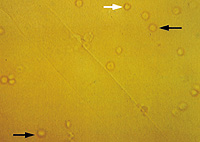 Causes:
Glomerular injury
Genitourinary tract bleeding
Isomorphic– urologic process
Stone
Tumor
Infection
Dysmorphic – glomerular process
Acanthocytes – have vesicle-shaped protrusions – highly specific for glomerulonephritis
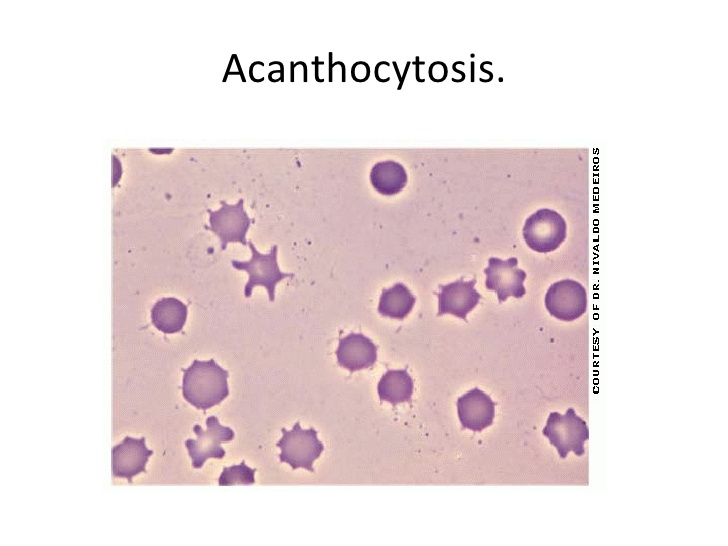 Leukocytes
Pyuria: >4 leukocytes/hpf
Sterile pyuria: leukocytes in the urine with negative urine bacterial culture
Acute Interstitial Nephritis
Often with low-grade proteinuria
Causes
Drugs: antibiotics, NSAIDs, proton pump inhibitors
Kidney transplant rejection (lymphocytes)
Kidney stones
Mycobacterium tuberculosis (infectious cause of sterile pyuria)
Leukocytes
Epithelial Cells
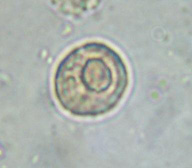 Renal tubular epithelial cells
Large central nuclei
1.5-3 x larger than leukocytes
Seen along with pigmented casts in Acute Tubular Necrosis
Transitional epithelial cells
Larger than tubular epithelial cells
Originate anywhere from renal pelvis to proximal urethra
Squamous epithelial cells
Large and irregular with small central nuclei
Originate from distal urethra or external genitalia
Suggests urine contamination
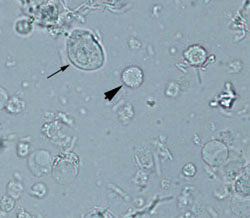 CASE 5
A 14 year old boy comes to your office for evaluation of periorbital edema and leg swelling.  Creatinine is 0.5.  Urinalysis has 4+ protein and no blood.  The urine is foamy.  On microscopy, which casts are you most likely to see?
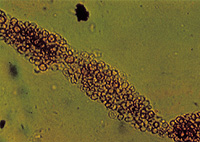 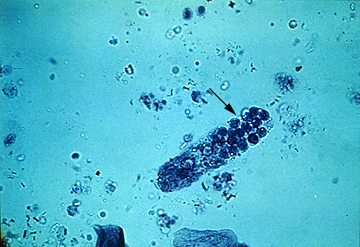 A
D
C
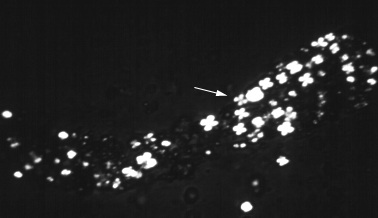 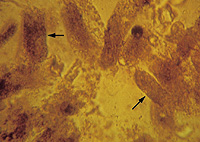 B
CASE 5
A 14 year old boy comes to your office for evaluation of periorbital edema and leg swelling.  Creatinine is 0.5.  Urinalysis has 4+ protein and no blood.  The urine is foamy.  On microscopy, which casts are you most likely to see?
This patient has nephrotic syndrome with high grade proteinuria from Minimal Change Disease. Nephrotic syndrome causes hyperlipidemia and lipiduria. Fatty casts formed by the breakdown of lipid-rich epithelial cells are seen with nephrotic syndrome. Fatty casts have a Maltese Cross appearance under polarized light.
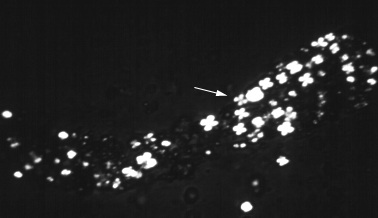 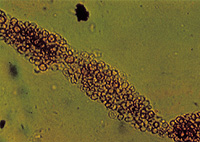 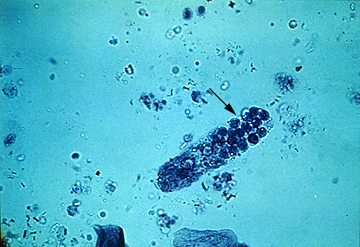 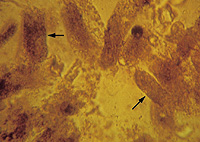 Casts
Casts containTamm-Horsfall mucoprotein, cells or cellular debris, or liprotein droplets
Cylindrical because formed in the tubular lumen
Types:
Hyaline casts – do not indicate disease (seen with diuretic therapy of concentrated urine)
Pigmented granular casts (muddy brown casts) – Acute Tubular Necrosis
Erythrocyte casts – Glomerulonephritis
Specific but not sensitive for GN
Leukocyte casts – Tubulointerstitial inflammation
Pyelonephritis
Fatty casts – Nephrotic range proteinuria
Maltese Cross appearance of cholesterol
Hyaline casts
Not indicative of disease
Seen with diuretic therapy or with small volumes of concentrated urine
Red Blood Cell Casts
Diagnostic of glomerulonephritis or vasculitis
White Blood Cell Casts
Seen with tubulointerstitial disease or acute pyelonephritis
Epithelial Cell Casts
Seen with acute tubular necrosis and acute glomerulonephritis
Granular casts
Represents degenerating cellular casts
Fatty Casts: seen with nephrotic syndrome
Nephrotic syndrome causes hyperlipidemia and lipiduria
Fatty casts are formed by the breakdown of lipid-rich epithelial cells

 Fatty casts have a Maltese Cross appearance under polarized light.
Eosinophils
Wright or Hansel stains
Causes:
UTI
Allergy
Atheroembolic disease
Small vessel vasculitis
Rapidly progressive glomerulonephritis
Parasitic infections – urinary schistosomiasis
Poor sensitivity and specificity limit its utility
Crystals
Calcium Oxalate Crystals
More likely to be formed in acidic urine (pH 4.5-5.5)
Seen with ethylene glycol ingestion
Monohydrate-dumbell
Dihydrate-letter envelope
Polarized monohydrate
Uric Acid Crystals
Are seen in an acidic urine pH 5.4-5.8
Polarize light
Calcium Phosphate Crystals
Form in alkaline urine
Polarize light
Calcium Phosphate Crystals-Amorphous
Only form in a relatively alkaline urine (6.2-7.0)
Do not polarize light
Resemble amorphous uric acids but don’t polarize light
Triple Phosphate	 Magnesium ammonium phosphate
Crystals of triple phosphate
colorless, “coffin-lid” prism 
Only form in alkaline urine (pH >7.0)
Component of struvite stones
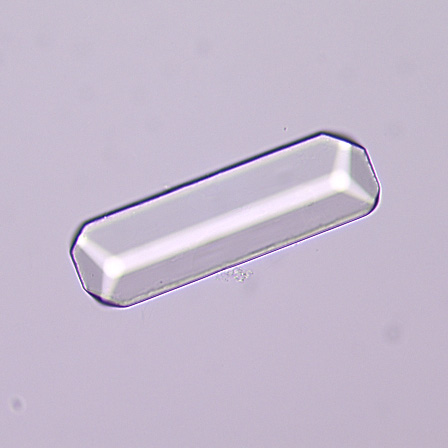 Struvite
Magnesium ammonium phosphate crystals — (struvite)

Normal urine
undersaturated with ammonium phosphate 
Stone formation – 2 requirements
1. struvite stone formation occurs only when ammonia production is increased  
2. the urine pH is elevated to decrease the solubility of phosphate. 
Both of these requirements may be met when urinary tract infection occurs with a urease-producing organism, such as Proteus or Klebsiella.
The Cystine crystals
Are diagnostic of Cystinuria
Precipitate in acidic urine (pH <6.0)
Crystals Due to Drugs
Amoxicillin Crystal                    Indinavir  Crystal